Sedative-Hypnotics & the
Treatment of Hypersomnia
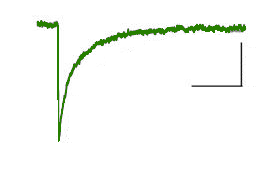 20 pA
20 pA
100 ms
100 ms
Sedative-Hypnotics & the
Treatment of Hypersomnia
LO
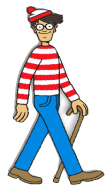 + benzodiazepine
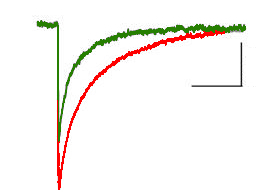 20 pA
100 ms
sedation-hypnosis
anxiolysis
anticonvulsant
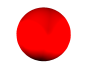 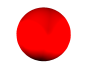 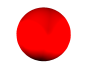 Inhibition in the Brain
cell body
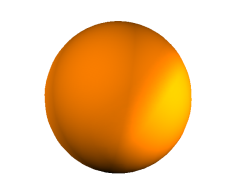 1
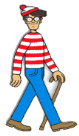 axon
Inhibitory Current
synapse
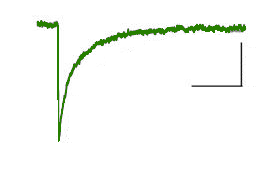 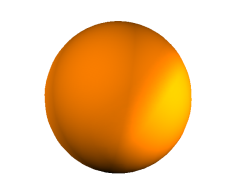 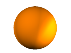 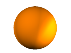 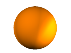 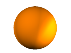 GABA
20 pA
GABA
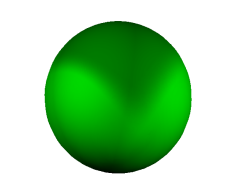 100 ms
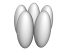 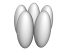 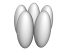 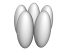 receptor
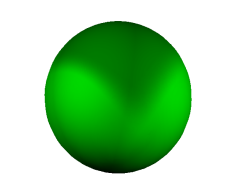 Inhibition in the Brain
cell body
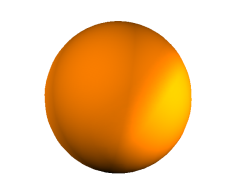 1
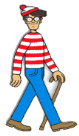 axon
synapse
Inhibitory Current
+ benzodiazepine
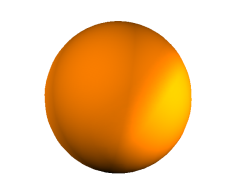 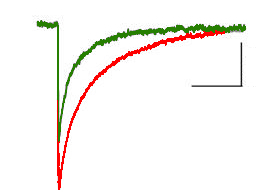 GABA
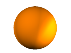 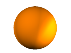 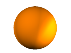 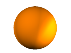 GABA
20 pA
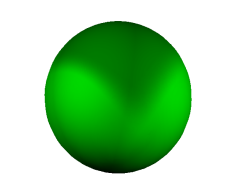 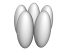 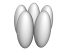 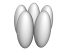 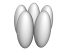 receptor
100 ms
Today
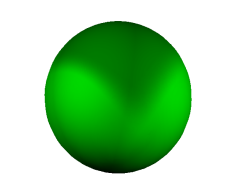 GABA Receptors
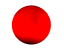 Benzodiazepines
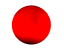 Barbituates
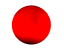 Amphetamines
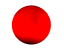 Two Types of GABA Receptors
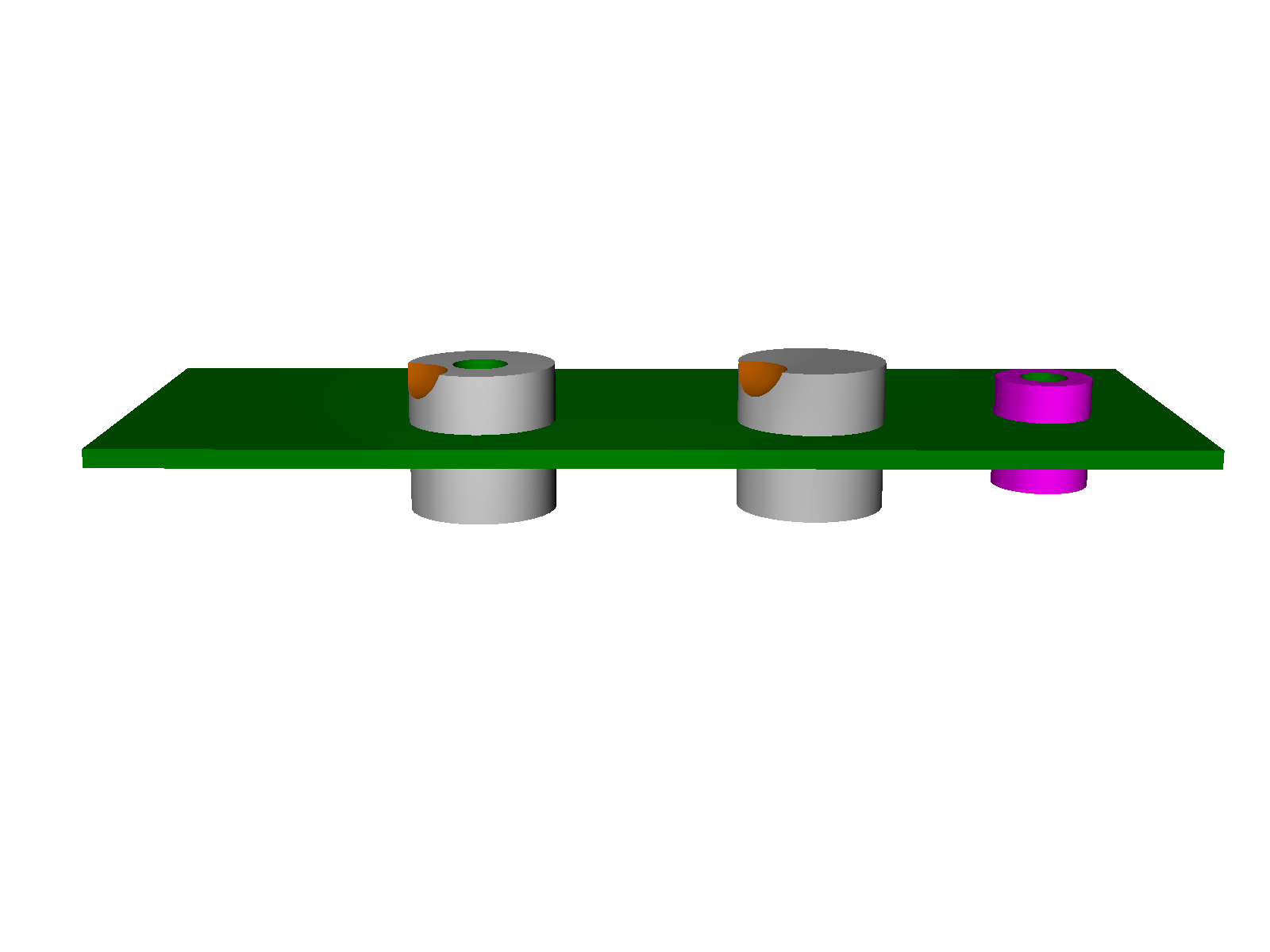 3
2
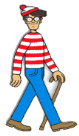 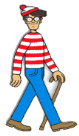 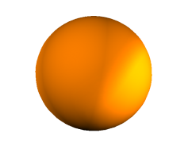 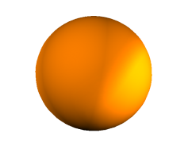 ionotropic
metabotropic
GABA
GABA
chloride
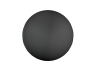 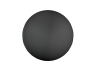 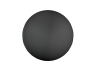 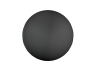 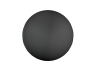 potassium/calcium
outside of neuron
binding site
inside of neuron
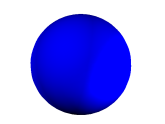 2nd m.
GABAA
GABAB
Inhibitory Current
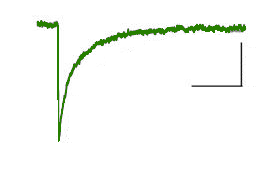 epilepsy
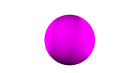 20 pA
addiction
100 ms
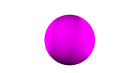 anxiety & depression
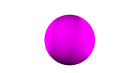 GABAA Receptor
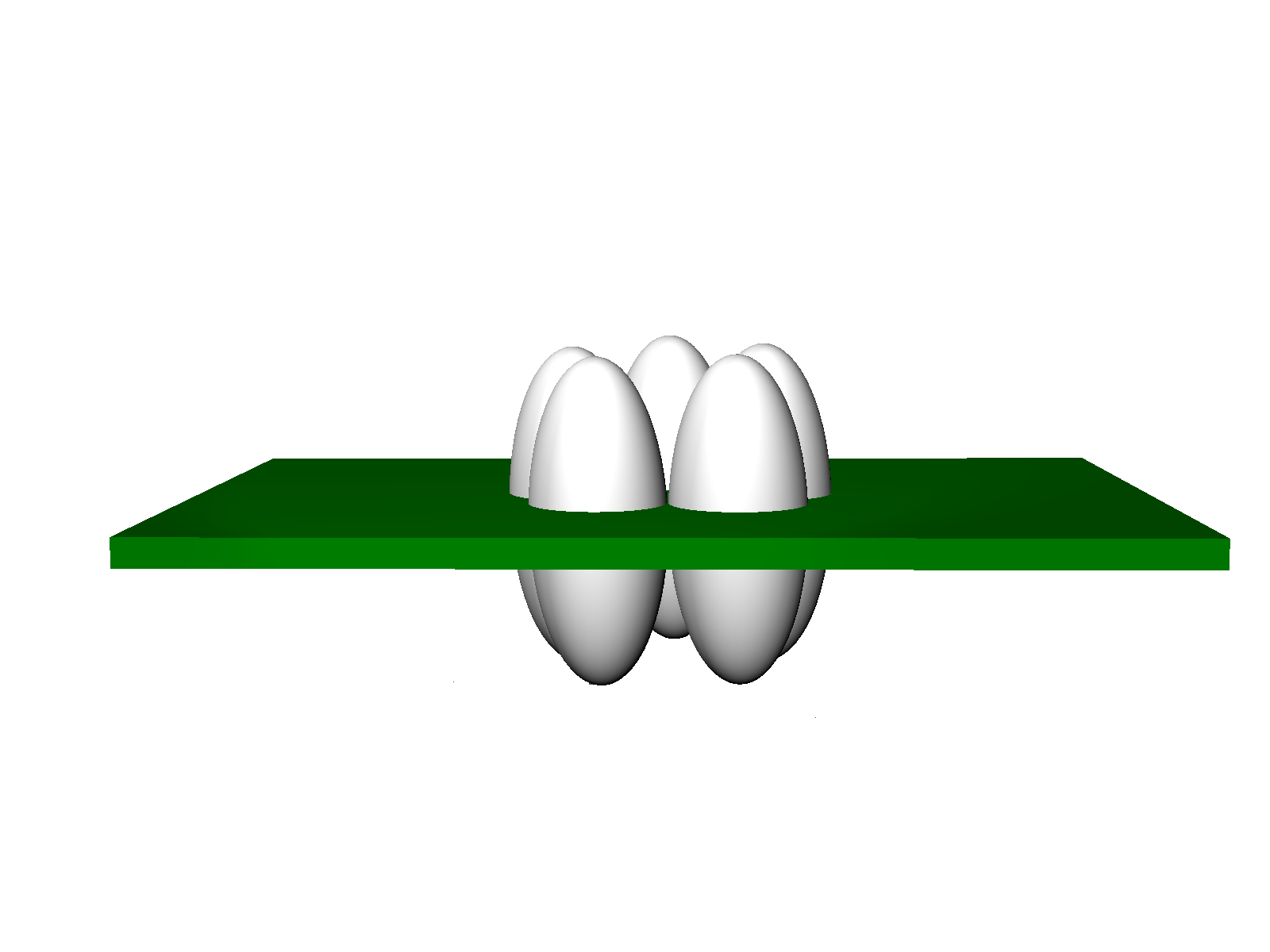 outside of neuron
inside of neuron
GABAA Receptor
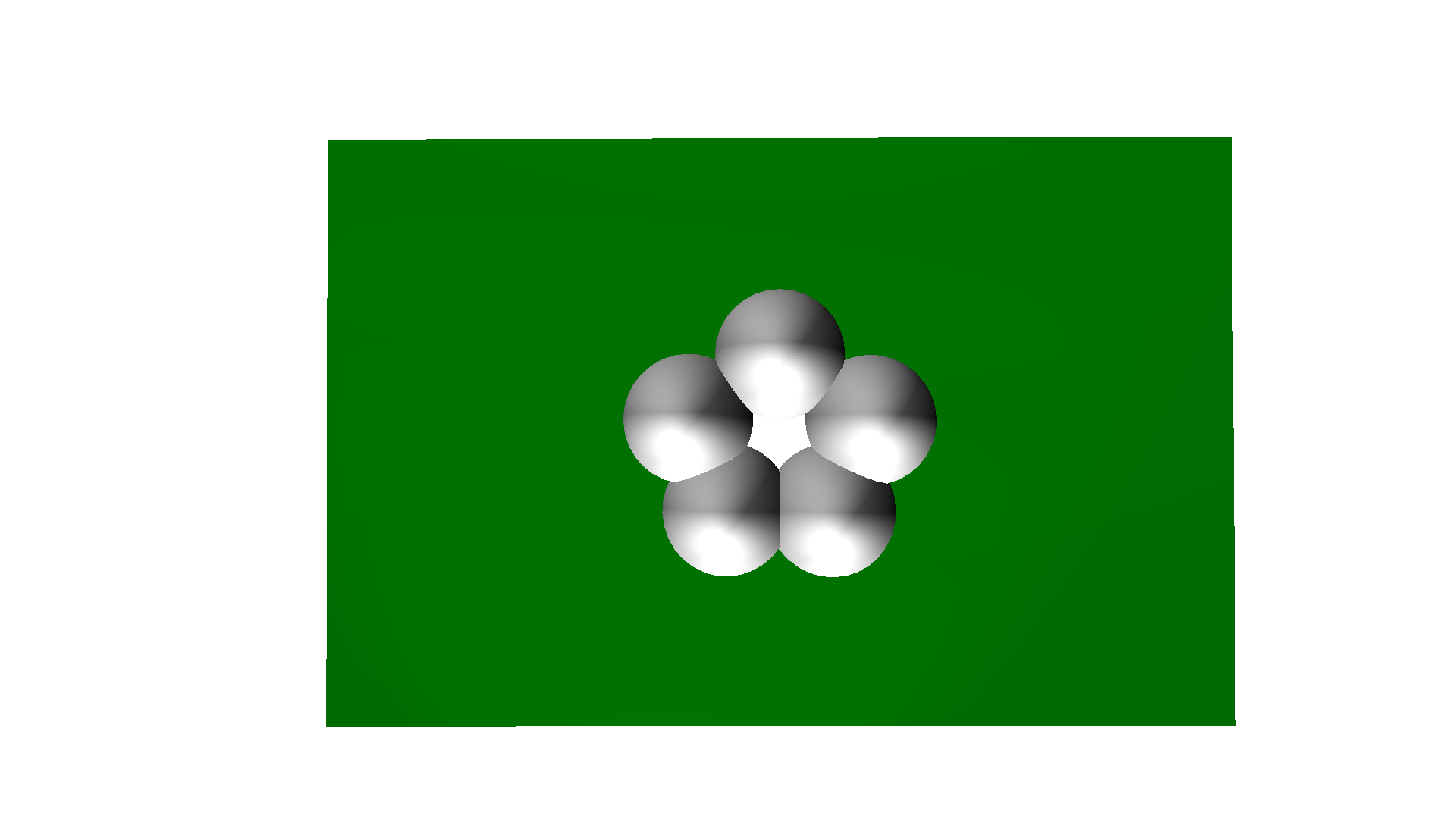 (from above)
5 subunits
(i.e. pentameric)
chloride pore
GABAA Receptor
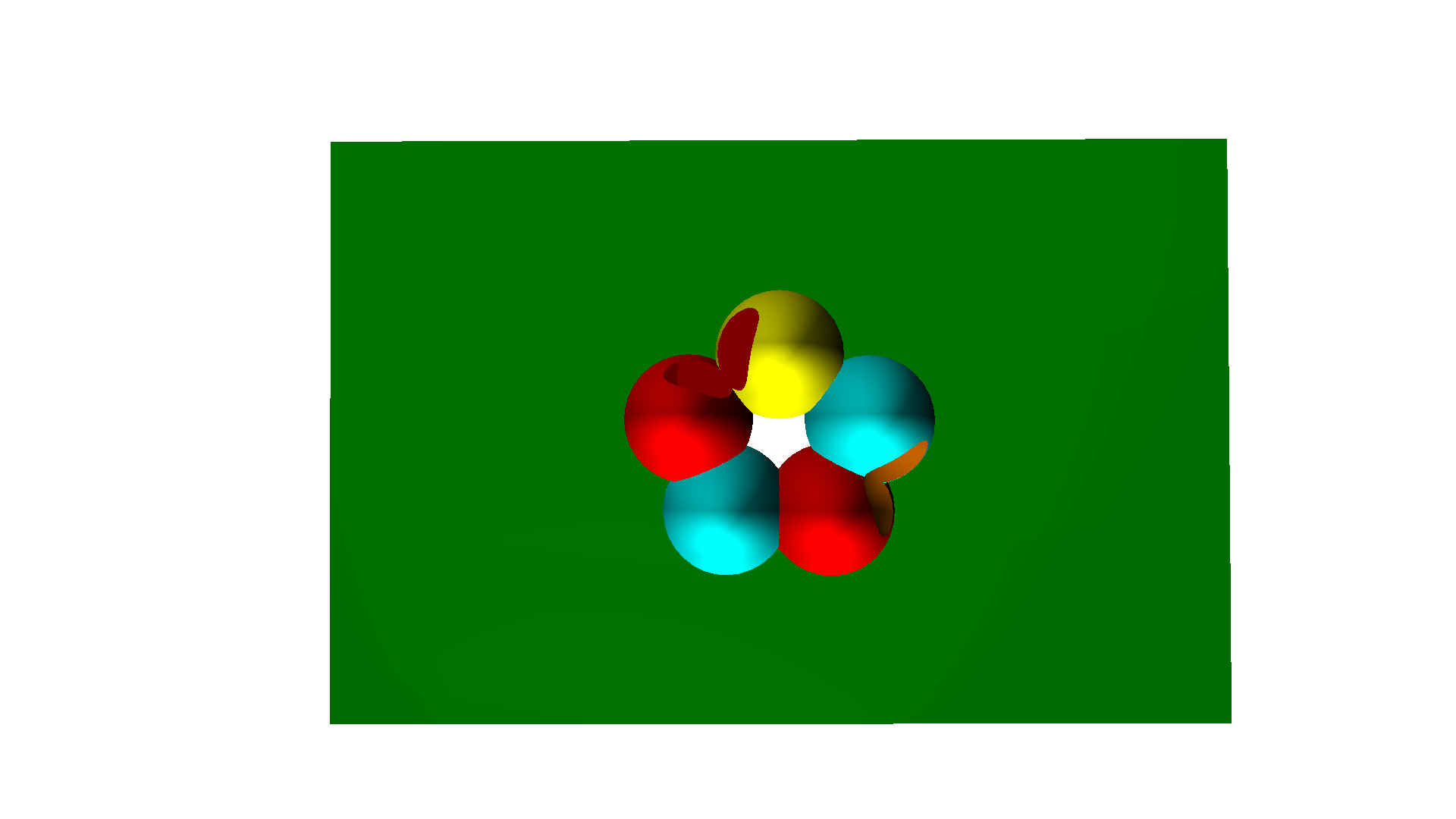 (from above)
4
5 subunits
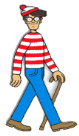 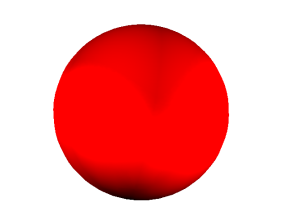 (i.e. pentameric)
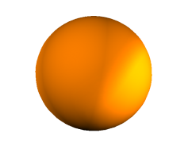 benzo
GABA
BDZ
binding
site
g
GABA
binding
a
b
site
a
b
chloride pore
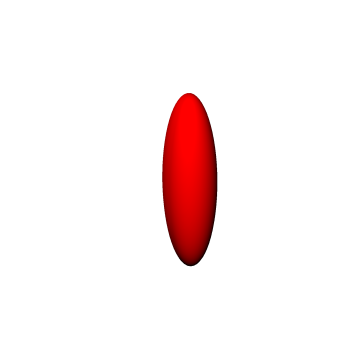 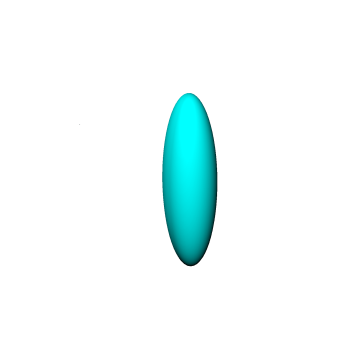 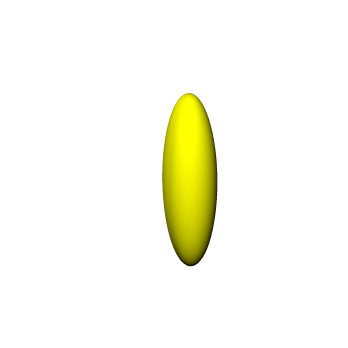 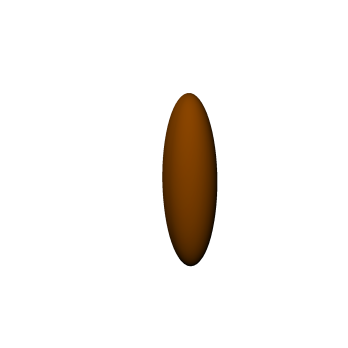 Inhibitory Current
Inhibitory Current
+ benzodiazepine
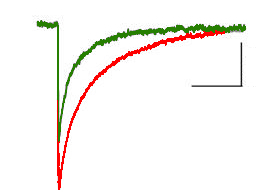 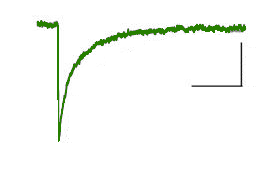 20 pA
20 pA
100 ms
100 ms
a
g
b
d
subunits
Allosteric Modulation
definition:
modulation achieved by binding of a drug to a site distinct
from the site required for activation.
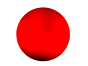 - Rudolph & Knoflach, 2011
5
6
7
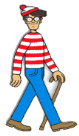 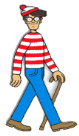 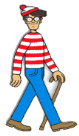 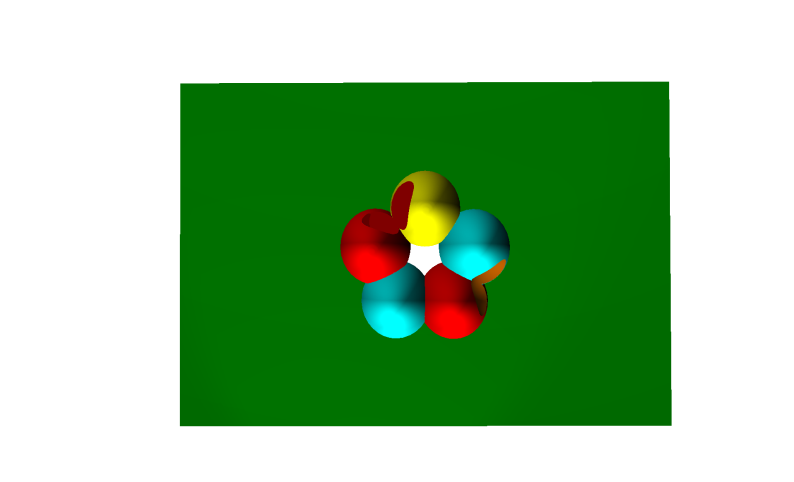 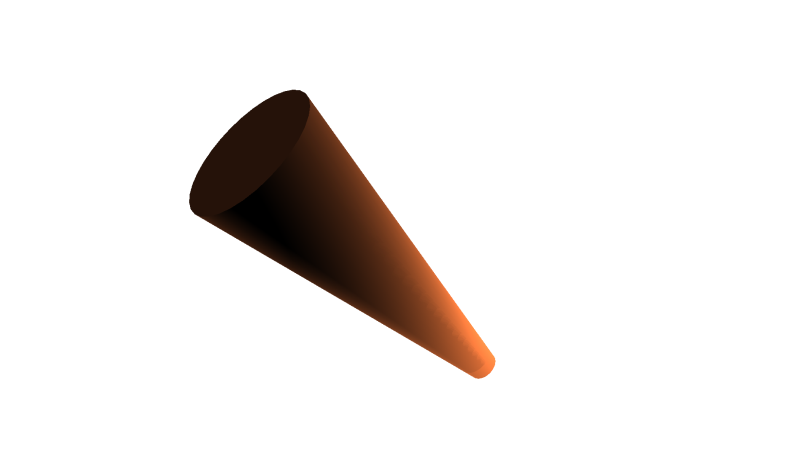 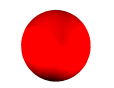 BDZ
g
GABA
a
b
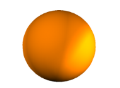 a
b
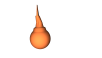 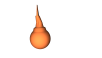 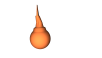 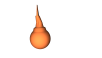 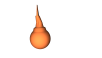 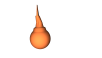 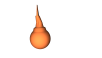 types:
GABA
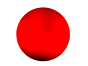 GABA
GABA
GABA
+ antag
+ neg mod
+ pos mod
positive (agonism)
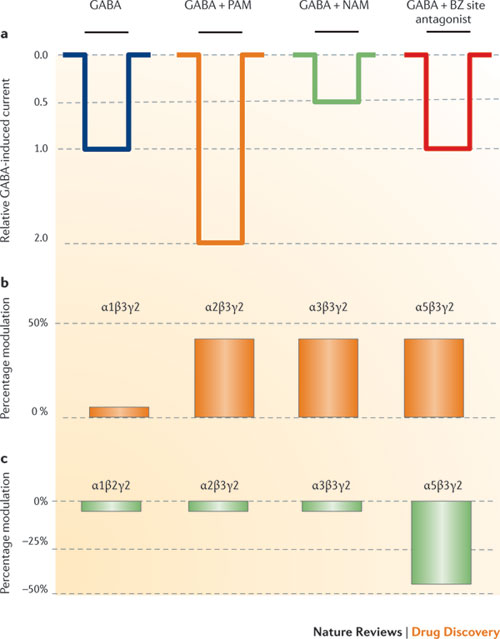 0
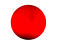 benzodiazapines
negative (inverse agonism)
0.5
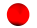 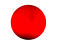 antagonist (blocker)
1.0
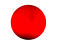 bCCE
Relative GABA-
induced current
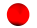 2.0
- Rudolph & Knoflach, 2011
Flumazenil
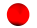 Benzodiazepines
there are many
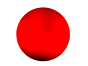 Diazepam (Valium) among the first (launched 1963).
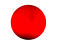 4 benzodiazepines are among the 200 most commonly 
prescribed drugs in the U.S.
9
8
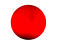 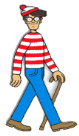 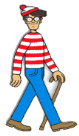 Alprazolam (Xanax)
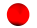 Clonazepam (Klonopin)
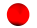 Diazepam (Valium)
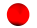 Lorazepam (Ativan)
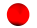 actions are dose-dependent:
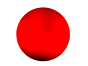 most sedative hypnotics
(e.g. barbituates)
death
anesthesia
produce anesthesia
benzos by themselves do not:
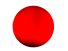 CNS effects
cause fatalities
hypnosis
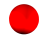 Benzodiazepines
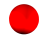 sedation
+ alcohol
BUT
anxiolysis
they lower the lethal dose
of other CNS depressants
(e.g. alcohol)
dose
from Patrice Guyenet, UVA Pharm Dept.
Benzodiazepines
there are many
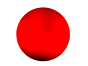 Diazepam (Valium) among the first (launched 1963).
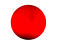 4 benzodiazepines are among the 200 most commonly 
prescribed drugs in the U.S.
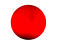 Alprazolam (Xanax)
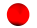 Clonazepam (Klonopin)
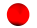 0
8
16
24
Diazepam (Valium)
time (hours)
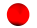 Lorazepam (Ativan)
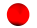 actions are dose-dependent:
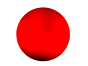 death
Problems
pharmacokinetics
anesthesia
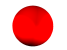 side effects
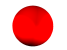 ideal hypnotic
CNS effects
hypnosis
sedation
anxiolysis
ideal anxiolytic
from Patrice Guyenet, UVA Pharm Dept.
Benzodiazepines
there are many
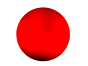 Diazepam (Valium) among the first (launched 1963).
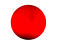 4 benzodiazepines are among the 200 most commonly 
prescribed drugs in the U.S.
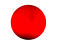 Alprazolam (Xanax)
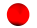 Clonazepam (Klonopin)
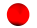 0
8
16
24
Diazepam (Valium)
time (hours)
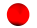 Lorazepam (Ativan)
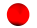 actions are dose-dependent:
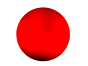 death
Problems
pharmacokinetics
anesthesia
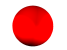 redistribution
side effects
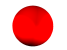 CNS effects
hypnosis
Benzodiazepines
sedation
flurazepam
anxiolysis
metabolism
from Patrice Guyenet, UVA Pharm Dept.
Benzodiazepine Metabolism
metabolized by the liver (CYPs)
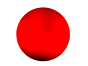 pharmacokinetics highly variable
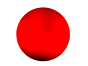 11
10
short-acting (t1/2<6hrs)
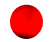 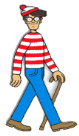 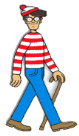 100
Goodman & Gilman, 2011
intermediate-
acting (t1/2: 6-24hrs)
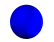 100
75
T1/2 (hours)
50
75
long-acting (t1/2>24hrs)
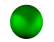 25
50
T1/2 (hours)
triazolam
diazepam
oxazepam
estazolam
quazepam
lorazepam
midazolam
alprazolam
flurazepam
temazepam
clorazepate
clonazepam
0
chlordiazepoxide
25
age-dependent
0
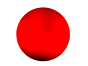 40
80
Age (years)
from Patrice Guyenet, UVA Pharm Dept.
over-sedation can occur with ‘standard doses’
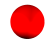 can be sex-dependent
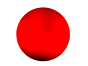 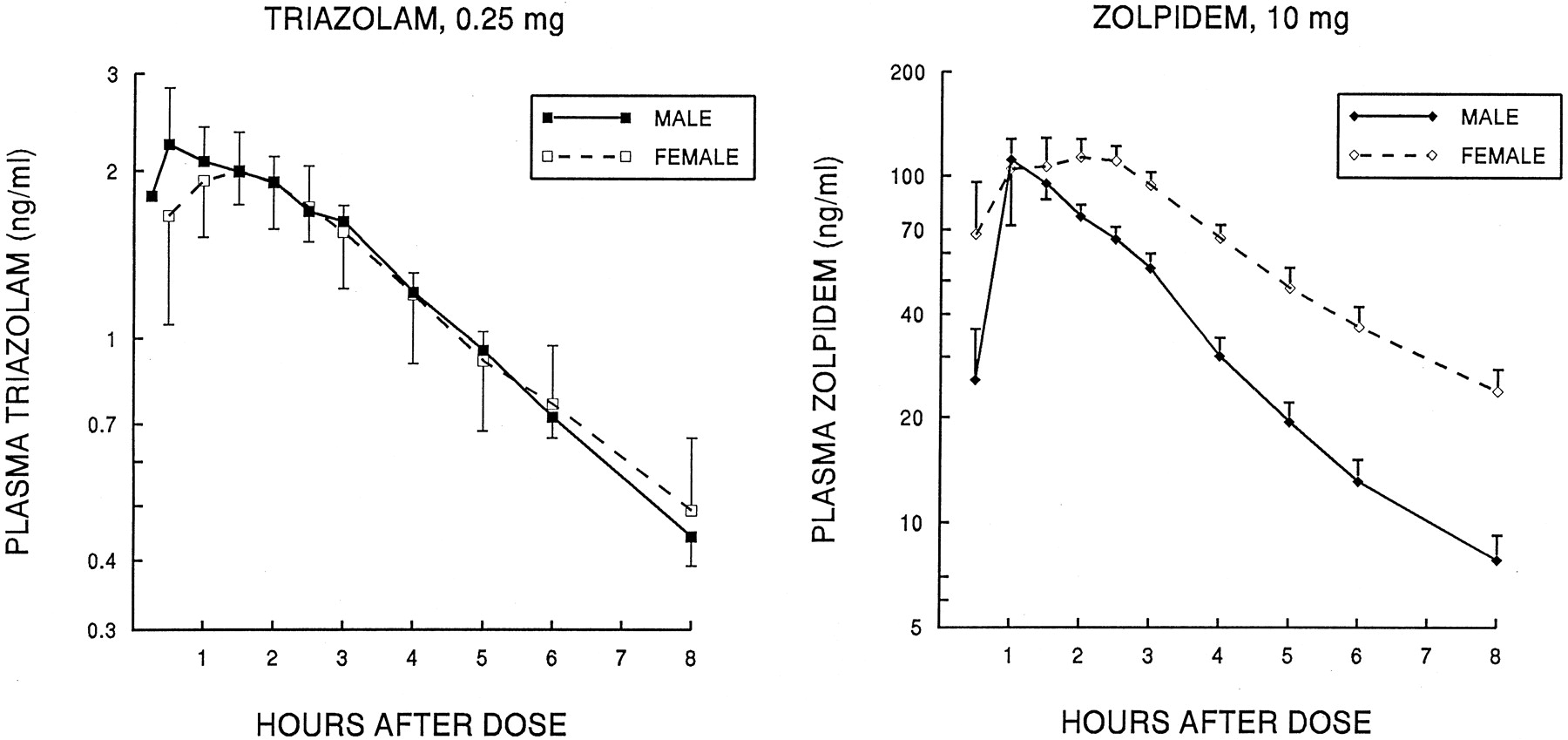 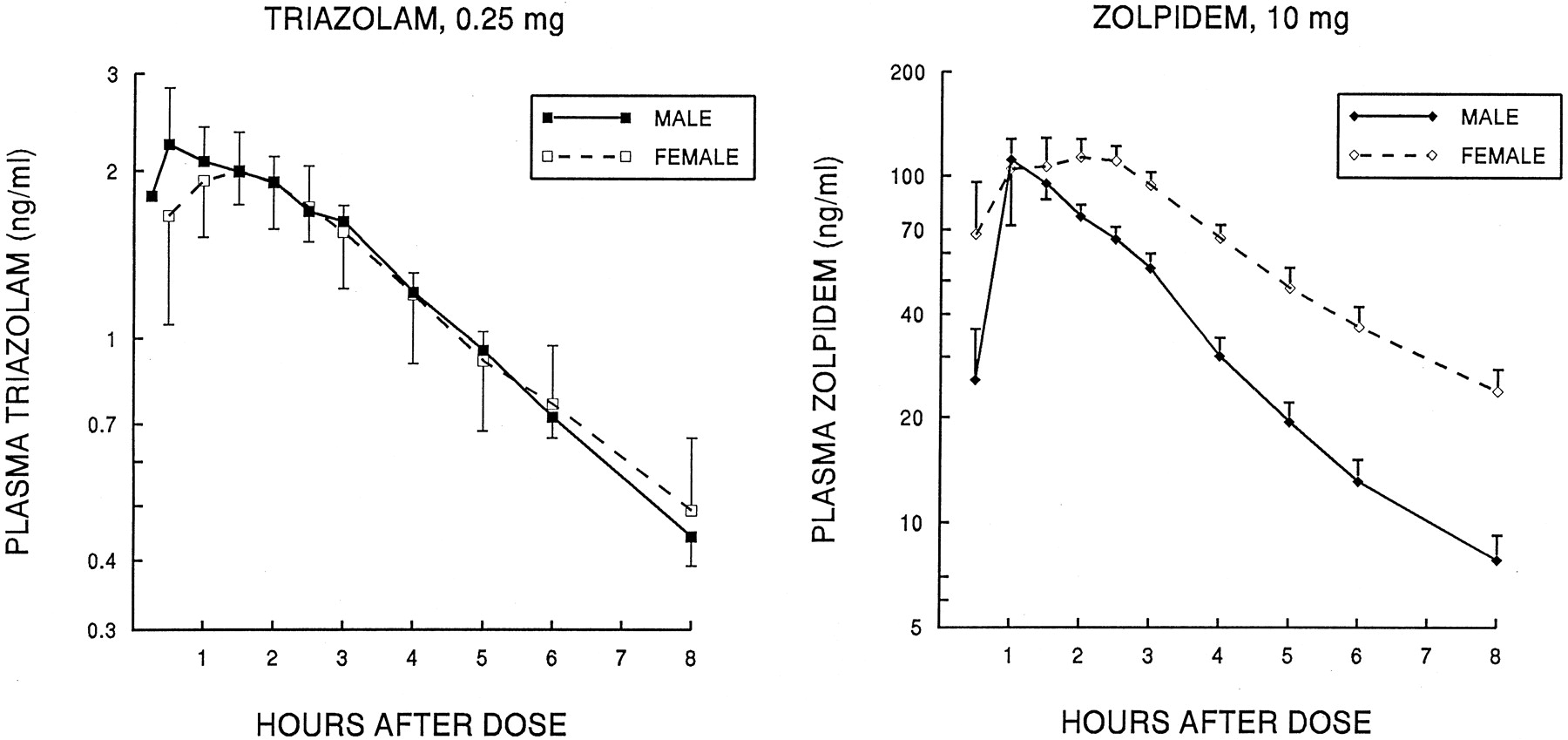 Greenblatt et al., 2000
Benzodiazepines: Effect Selectivity
12
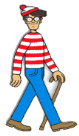 0
8
16
24
time (hours)
death
anesthesia
ideal hypnotic
CNS effects
hypnosis
Benzodiazepines
sedation
anxiolysis
ideal anxiolytic
CNS effects
GABAA Receptor
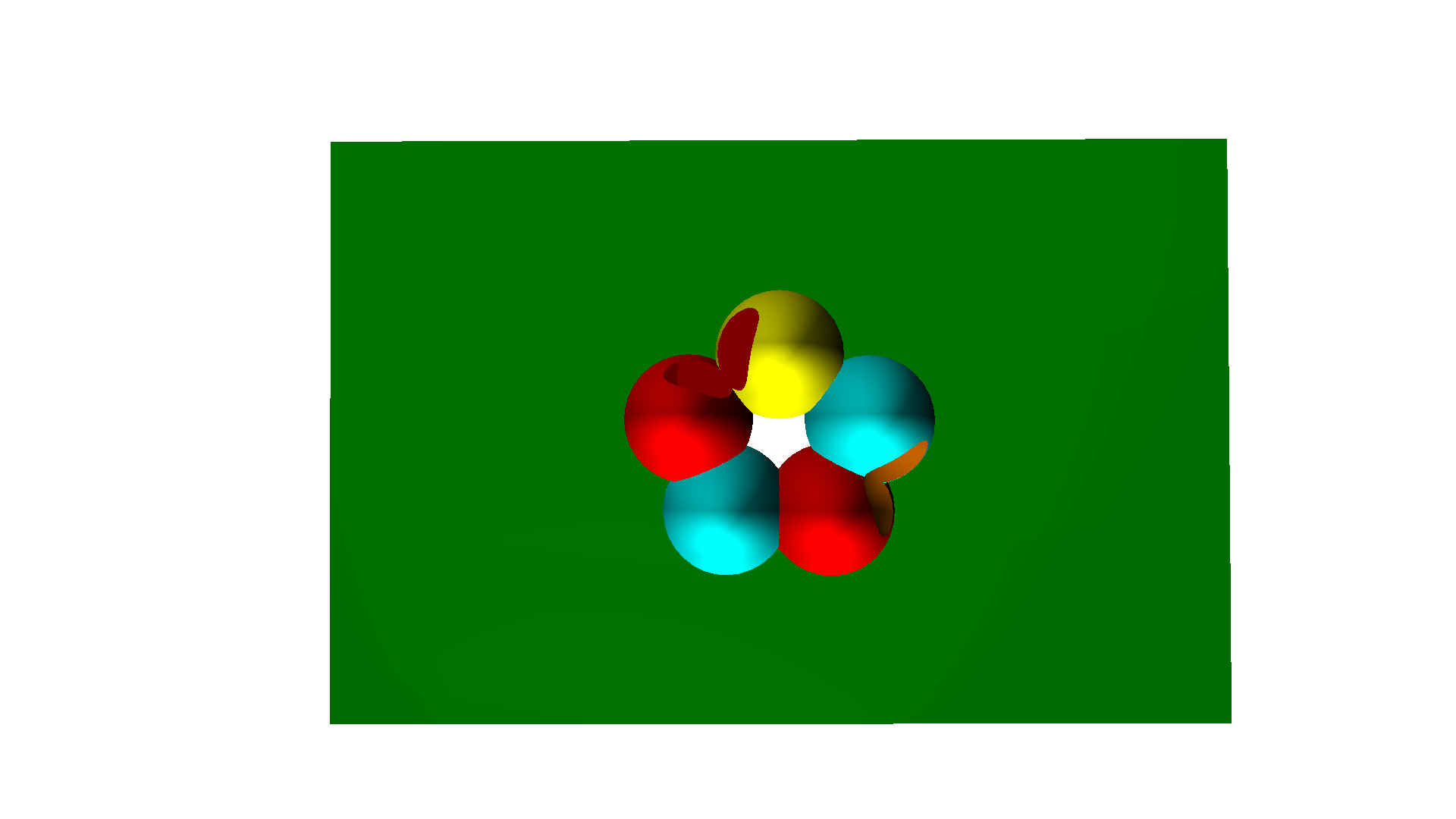 (from above)
5 subunits
(i.e. pentameric)
benzo
binding
site
g
GABA
binding
a
b
site
a
b
chloride pore
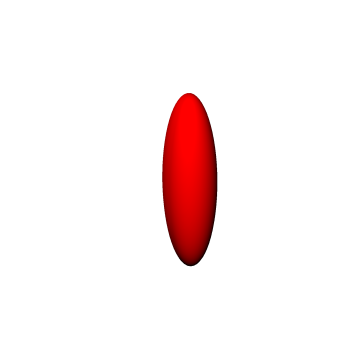 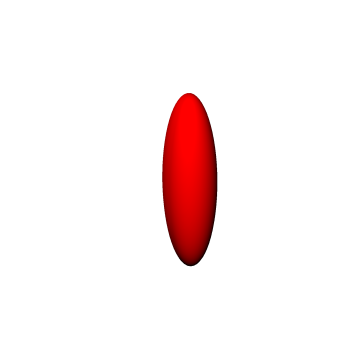 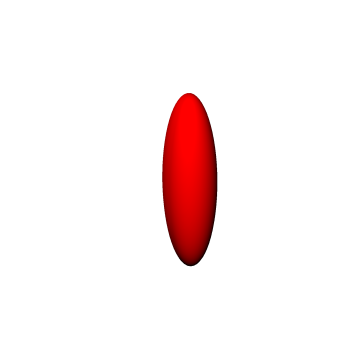 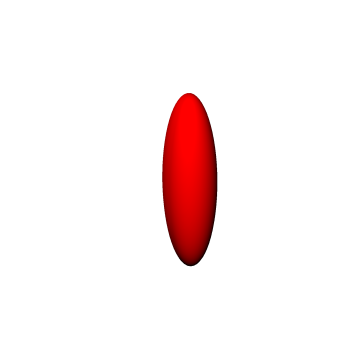 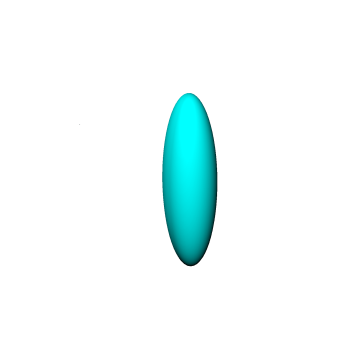 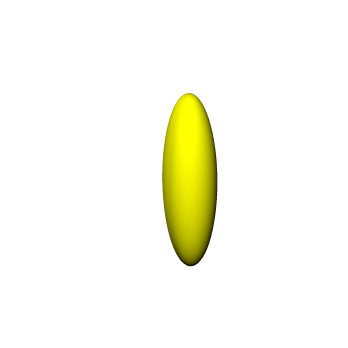 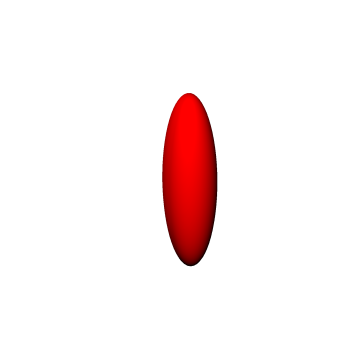 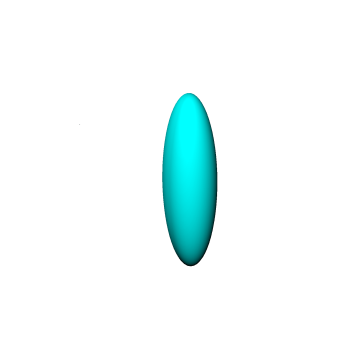 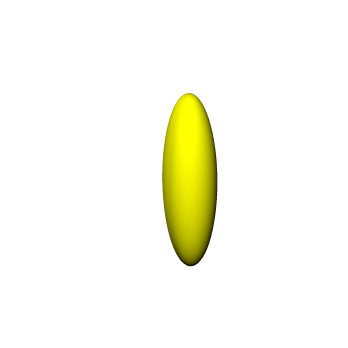 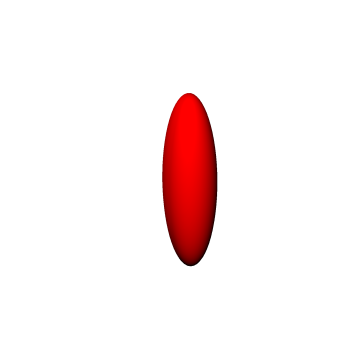 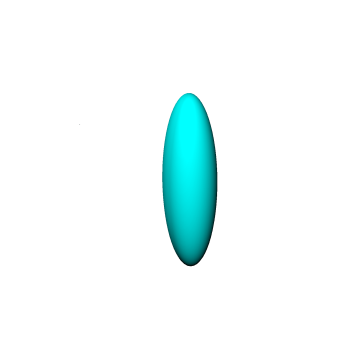 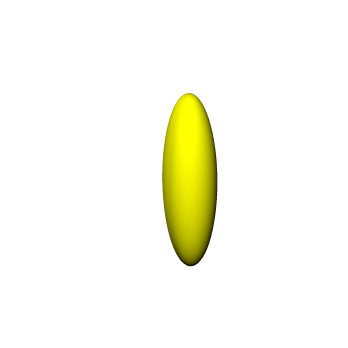 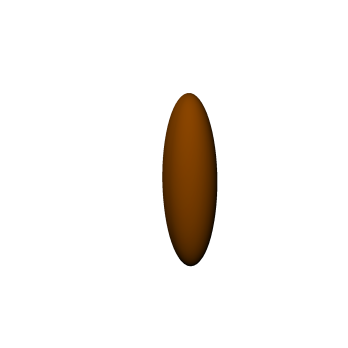 Inhibitory Current
a1
a5
+ benzodiazapene
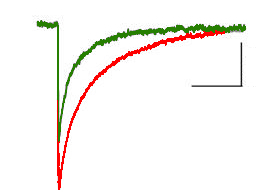 a2
a3
20 pA
a1-6
g1-3
b1-3
d
other
100 ms
subunits
a Subunits and Selectivity
a1
a2
a3
a5
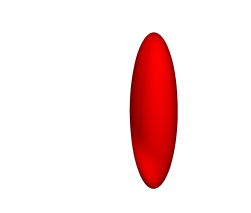 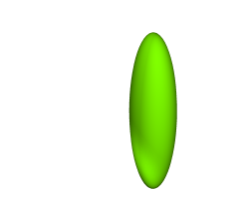 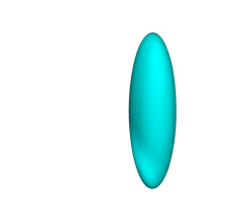 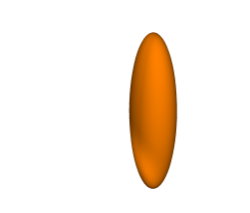 the good
the bad
Muscle
Anti-
Sedation
Anxiolysis
Relaxation
Convulsant
Amnesia
Addiction
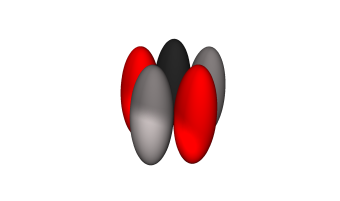 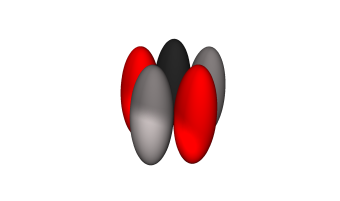 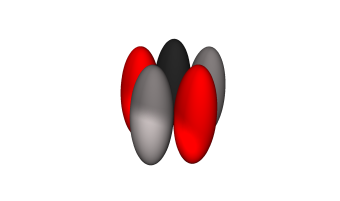 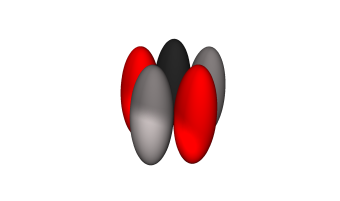 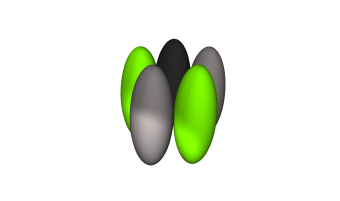 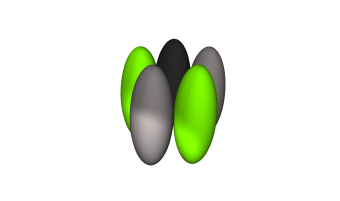 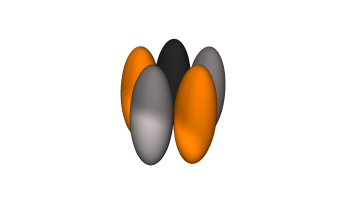 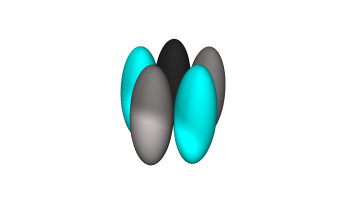 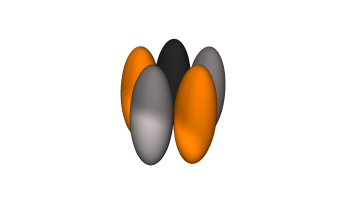 Tan et al., 2011
a Subunits and Selectivity
a1
a2
a3
a5
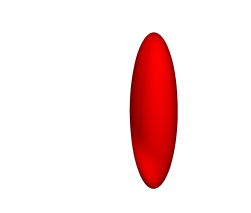 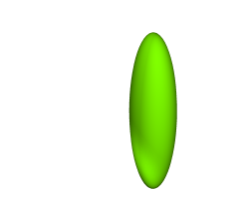 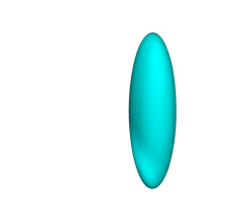 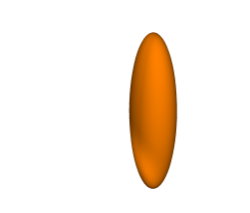 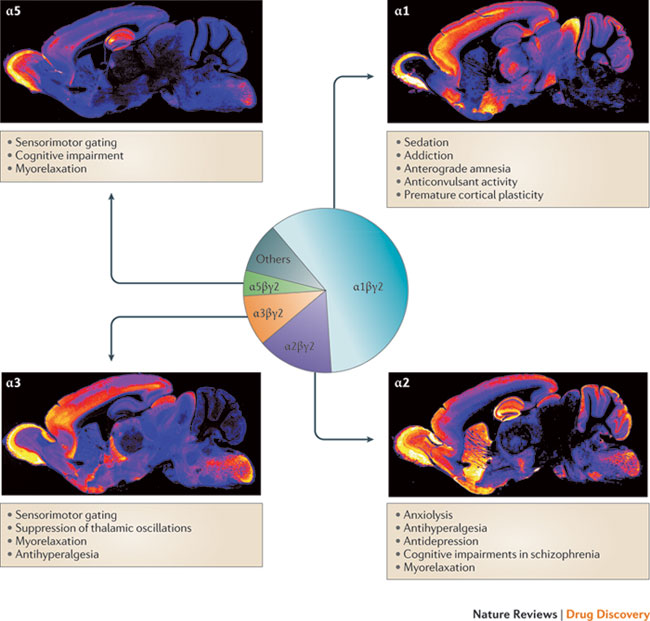 a1
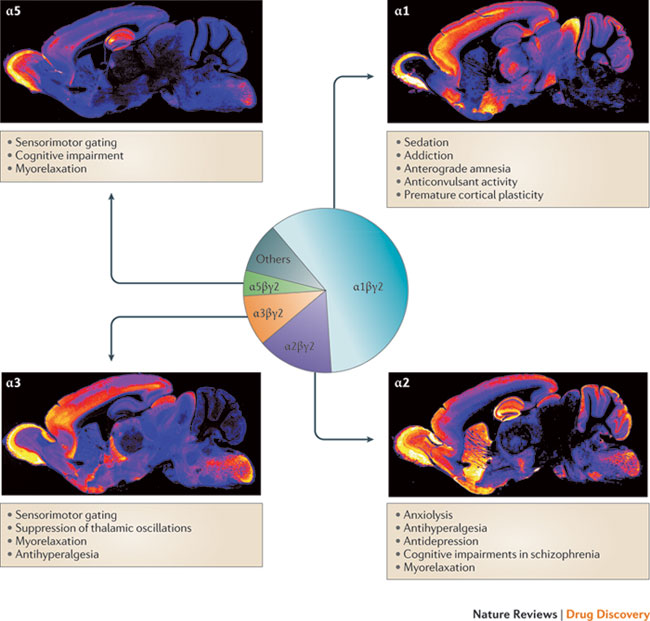 a2
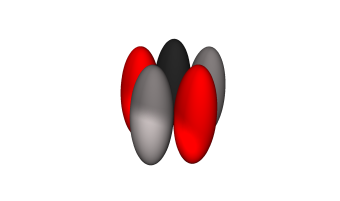 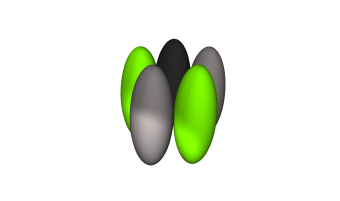 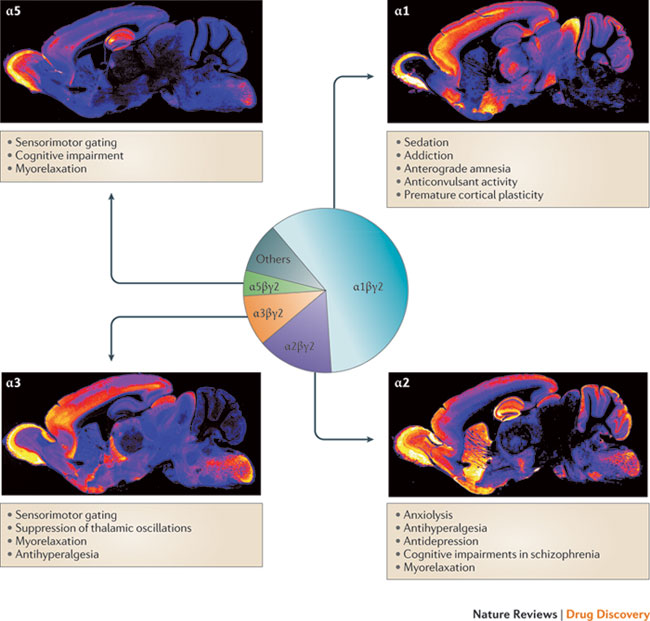 a3
a5
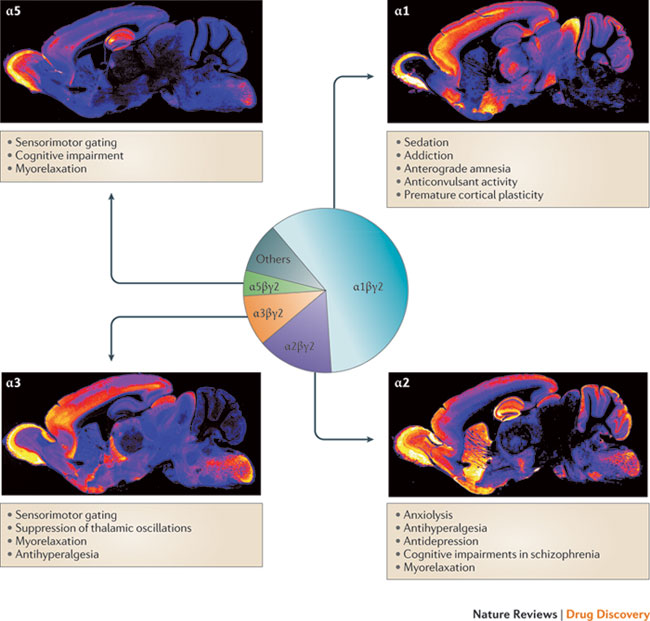 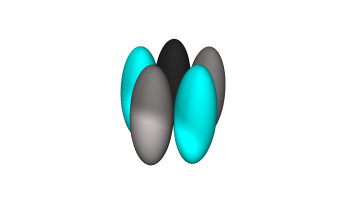 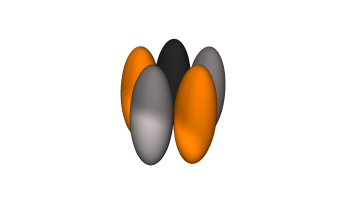 Rudolph & Knoflach, 2011
a Subunits and Selectivity
a1
a2
a3
a5
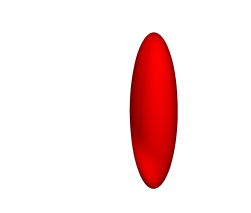 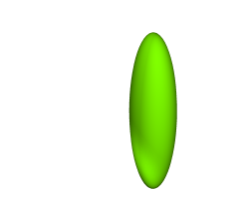 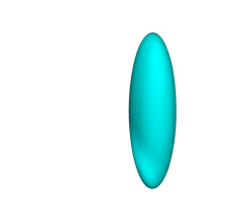 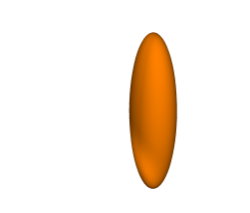 13
14
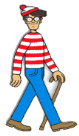 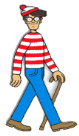 a1-selective agents
a1
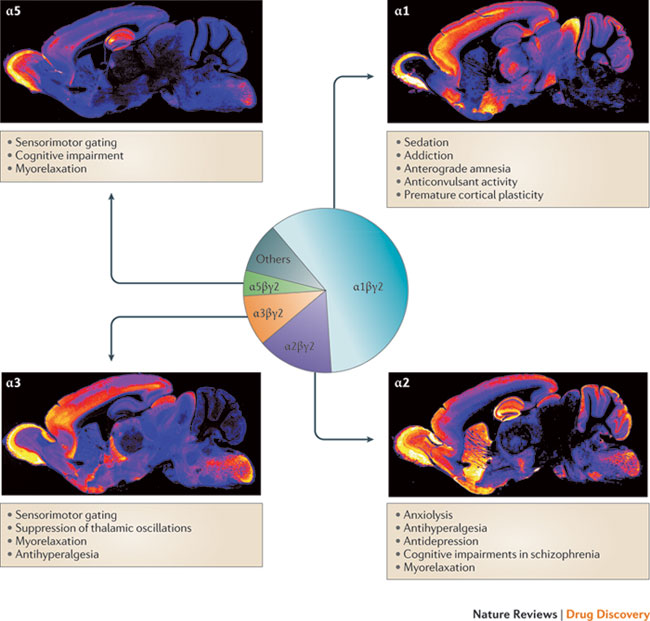 CH3
H
20-fold higher affinity for
receptors containing a1
subunits
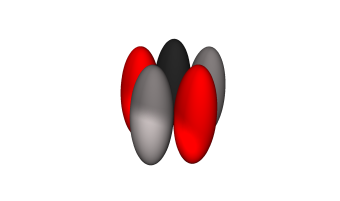 O
O
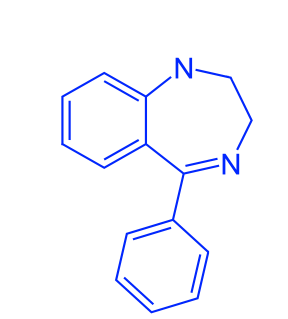 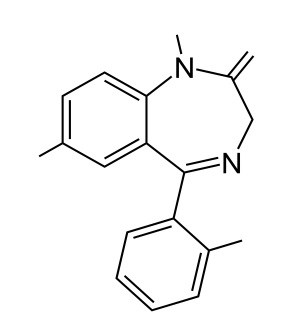 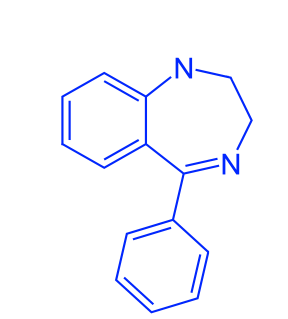 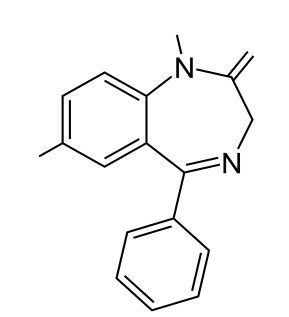 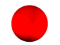 Cl
O2N
good for insonmia
‘Z compounds’
Cl
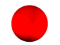 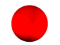 technically non-benzos
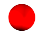 diazepam
clonazepam
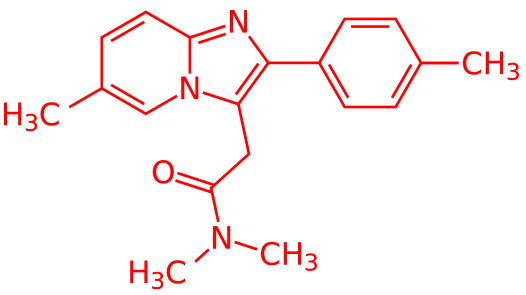 imidazopyridine
(zolpidem)
Rudolph & Knoflach, 2011
a Subunits and Selectivity
a1
a2
a3
a5
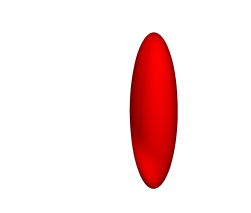 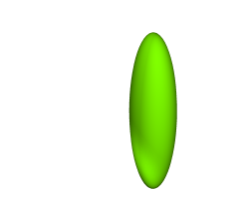 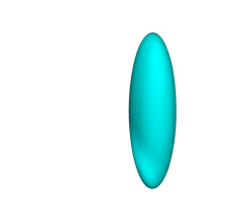 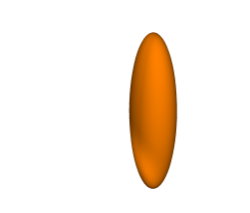 a2-selective agents
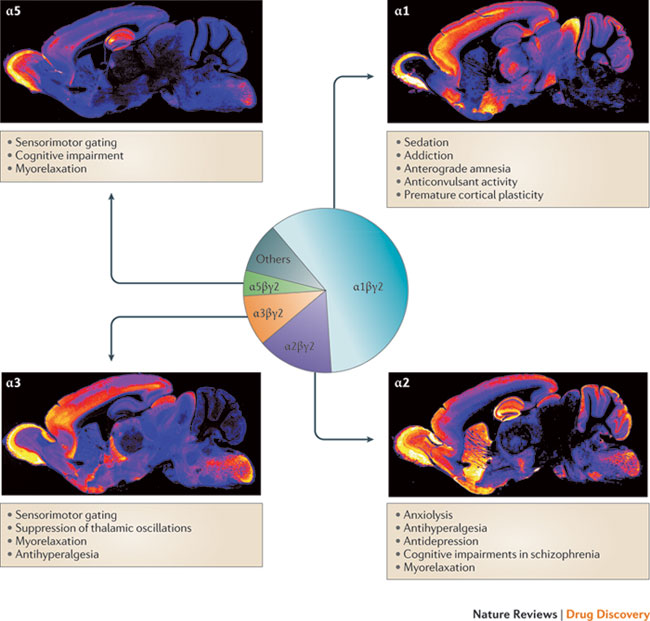 a2
non-sedating anxiolytics
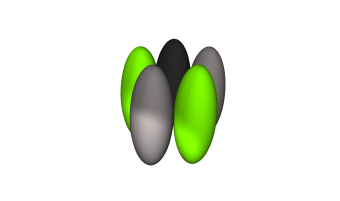 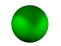 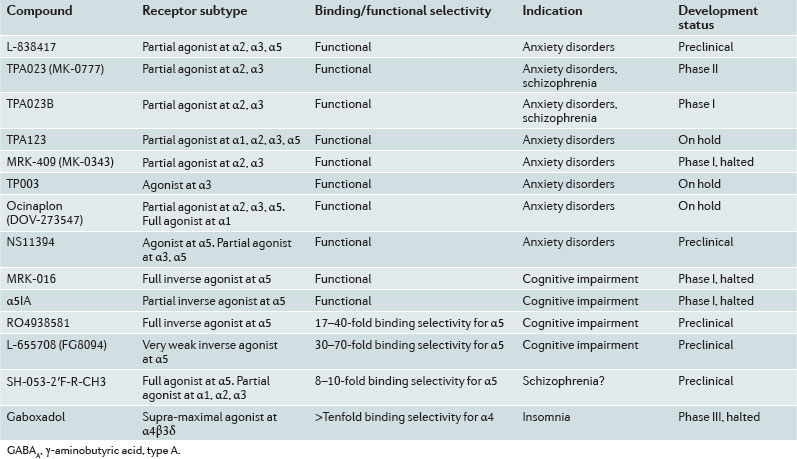 hopefully soon…
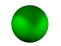 Rudolph & Knoflach, 2011
Benzodiazepines: Therapeutic Uses
maximize therapy, minimize side-effects
sedation-hypnosis
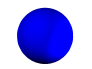 death
true benzodiazepines
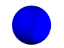 15
16
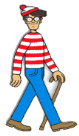 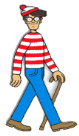 anesthesia
Triazolam (closest to ‘ideal hypnotic’)
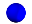 ideal hypnotic
Flurazepam (less ‘early morning insomnia’)
hypnosis
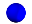 sedation
ideal anxiolytic
Z compounds
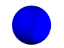 anxiolysis
Zolpidem (Ambien)
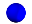 0
8
16
24
Zaleplon (Sonata)
time (hours)
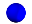 Eszopiclone (Lunesta)
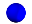 anxiolysis
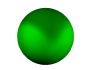 most benzos with medium- to long-T1/2 work
low doses often used
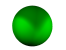 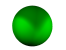 a2-selective benzos are actively being developed
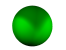 severe anxiety:
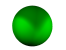 associated with prominent autonomic signs (e.g. panic disorders)
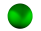 high-potency benzos used
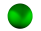 Alprazolam (Xanax)
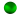 Clonazepam (Klonopin)
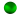 Lorazepam (Ativin)
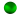 anticonvulsant
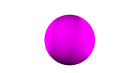 only a few used (e.g. lorazepam, clonazepam, clorozepate)
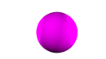 Benzodiazepines: Last Couple of Things
Tolerance
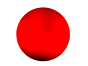 primarily observed with anticonvulsant actions
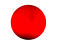 limited tolerance observed with sedative-hypnotic &
anxiolytic effects
17
18
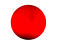 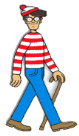 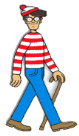 Dependence/Addiction
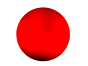 physical dependence is usually mild
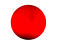 follows general rule of drug dependence:
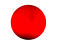 higher dosage = more severe withdrawal
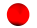 longer t1/2 = less severe withdrawal
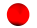 estimated that 0.1-0.2% of adult population abuse or are
dependent upon benzos (300,000-600,00 people in the U.S.)
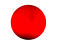 GABA receptors live in the VTA (ventral tegmental area)
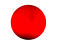 modulating GABA receptor activity in the VTA hypothesized
to increase dopamine release
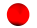 Benzodiazepine blocker
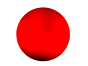 Flumazenil (Romazicon)
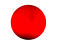 benzodiazepine stupor
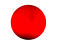 potential risk of seizures
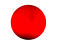 Sedative-Hypnotics & the
Treatment of Hypersomnia
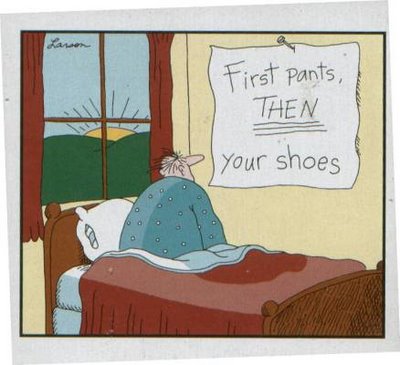 Barbituates
Directly bind to GABA binding site (at high doses)
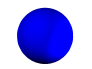 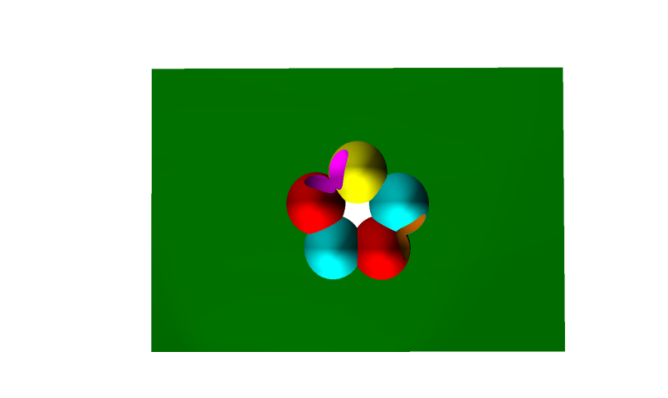 activates channel and causes chloride conductance
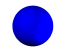 19
20
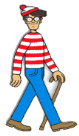 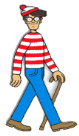 g
b
a
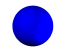 BAR
a
b
GABA binding site
High doses are fatal
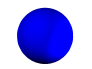 most sedative hypnotics
alcohol
(e.g. barbituates)
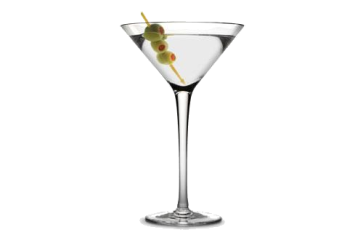 death
anesthesia
hypnosis
Benzodiazepines
sedation
CNS effects
anxiolysis
dose
Once extensively used as sedative-hypnotics.  Now largely
replaced by the much safer benzos.
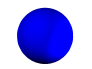 noteworthy exceptions:
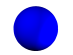 Pentobarbital (insomnia, pre-op sedation, seizures)
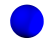 Phenobarbital (seizures)
Thiopental (induction/maintenance of anesthesia)….short-lasting
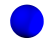 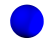 Amphetamine
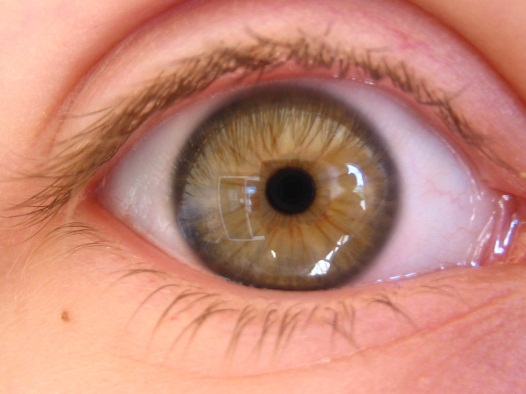 21
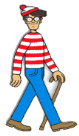 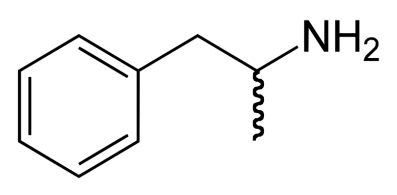 NH2
catecholamines: norepinephrine, dopamine, serotonin
Resembles catecholamines but more lipid soluble (can cross BBB)
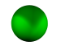 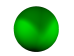 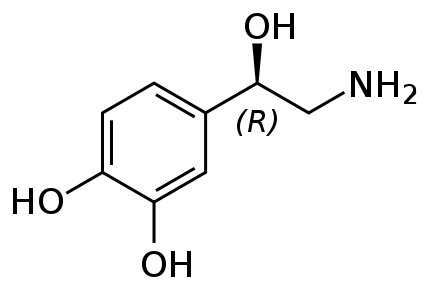 norepinephrine
amphetamine
Amphetamine
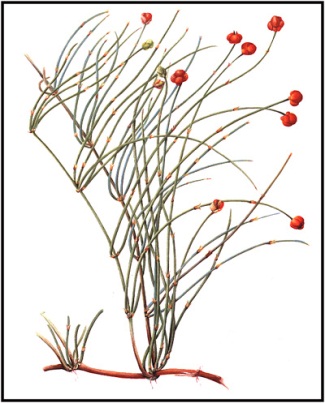 21
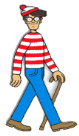 Ma huang
‘looking for trouble’
indirectly-acting sympathomimetic amine
catecholamines: norepinephrine, dopamine, serotonin
Resembles catecholamines but more lipid soluble (can cross BBB)
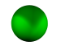 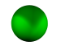 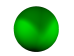 amphetamine and related drugs stimulate release of:
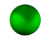 dopamine     stimulates reward mechanisms, causes psychosis/addiction
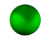 CNS
norepinephrine      increased vigilance, anorexia
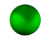 serotonin     increased vigilance, anorexia
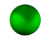 sympathetic
norepinephrine     hypertension, strokes, arrhythmias
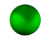 nerve
terminals
Amphetamine: Mechanism
cell body
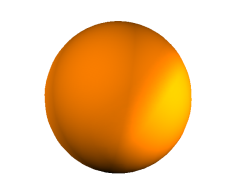 axon
synapse
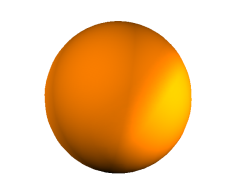 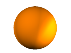 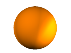 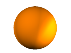 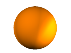 GABA
GABA
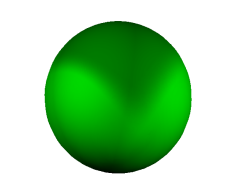 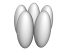 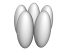 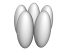 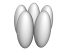 receptor
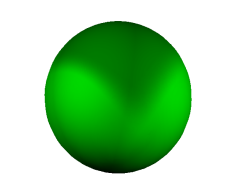 Amphetamine: Mechanism
cell body
22
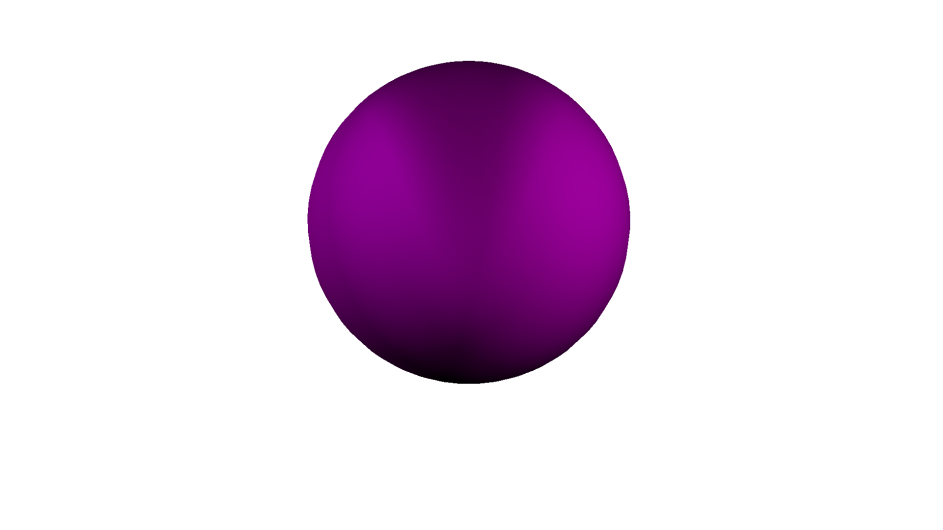 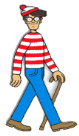 axon
synapse
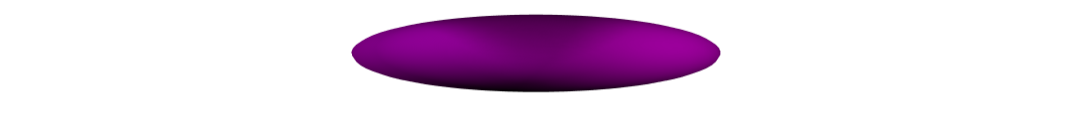 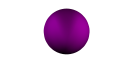 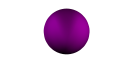 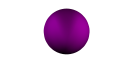 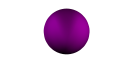 norepinephrine
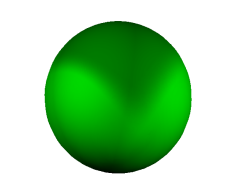 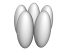 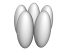 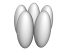 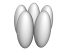 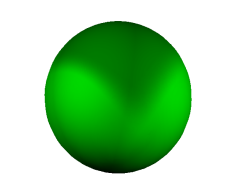 Amphetamine: Mechanism
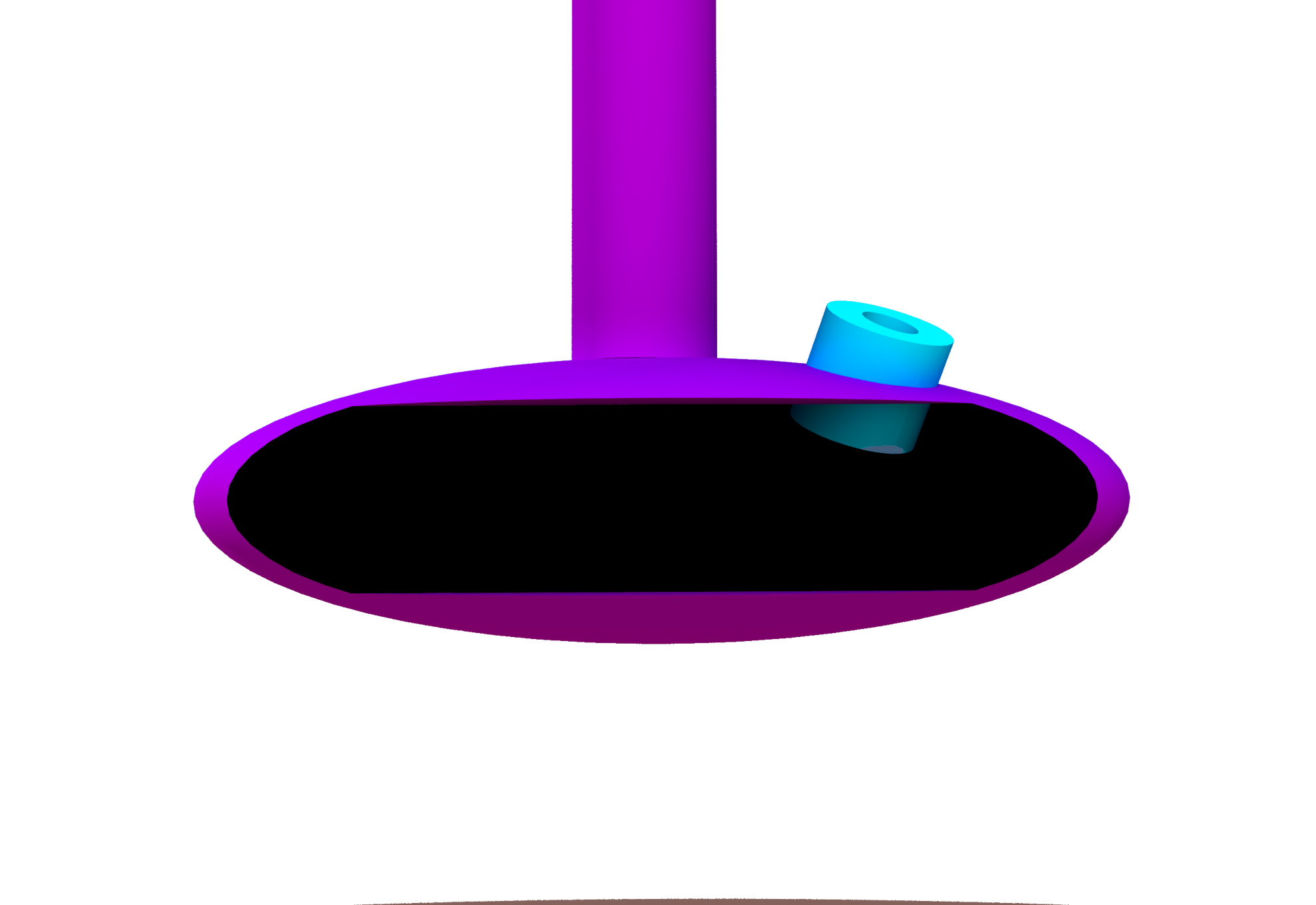 norepinephrine
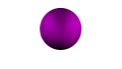 22
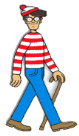 NET (NE Transporter)
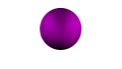 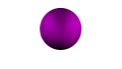 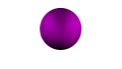 axon terminal
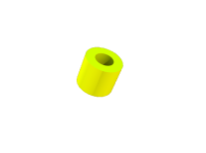 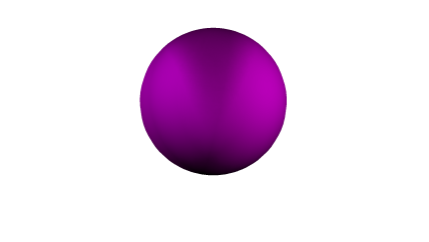 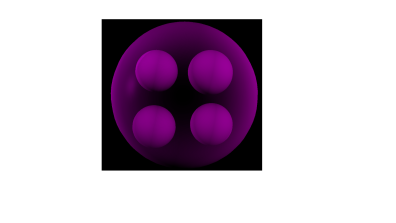 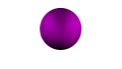 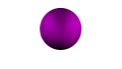 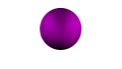 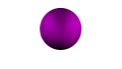 vesicle
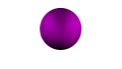 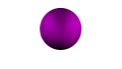 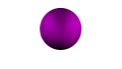 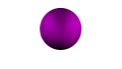 VMAT2 (vesicular monoamine
Catecholamine uptake via
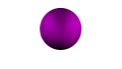 transporter 2)
plasmalemmal transporter
Packaged in vesicles for
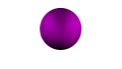 subsequent release
Amphetamine: Mechanism
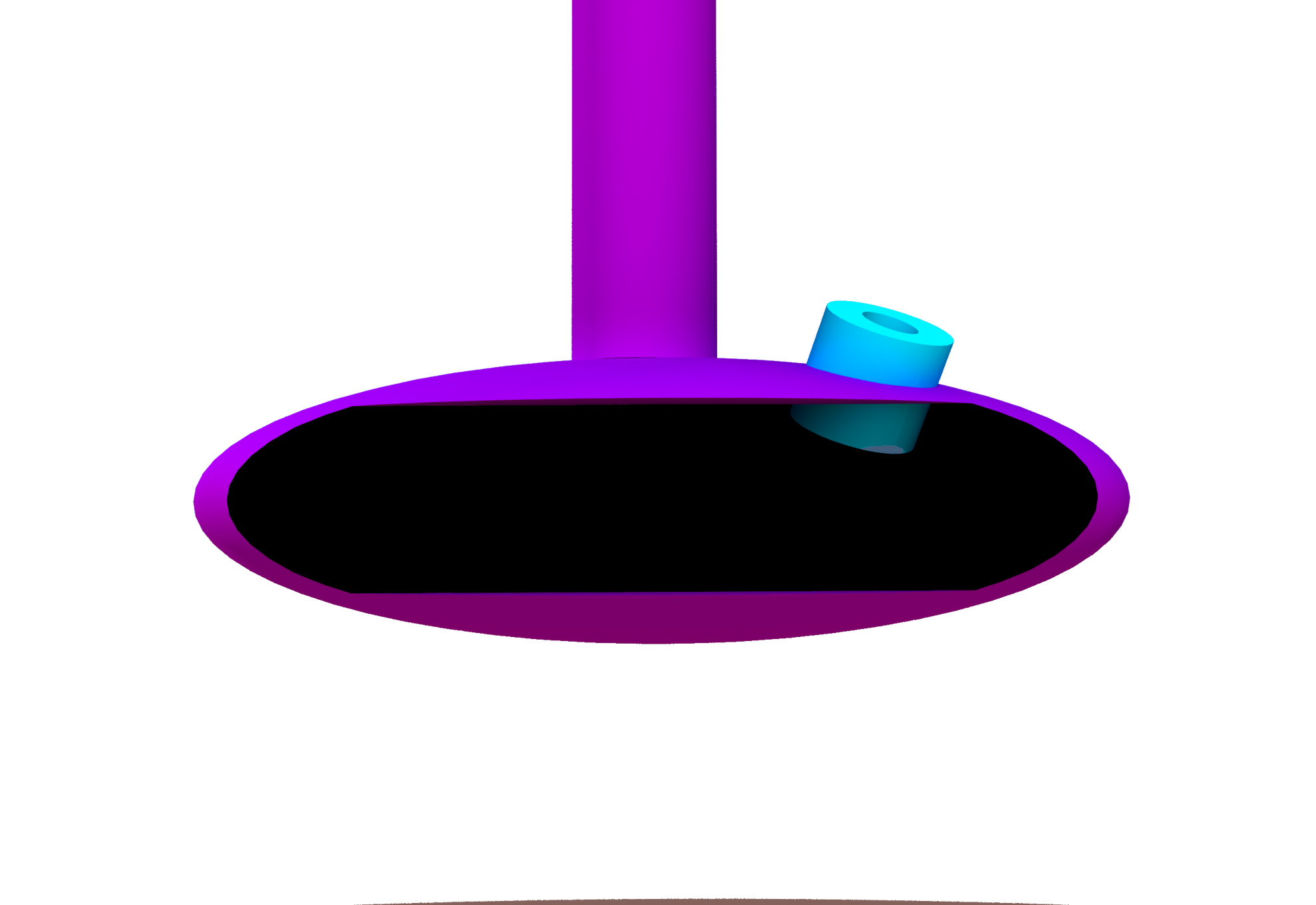 norepinephrine
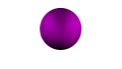 22
amphetamine
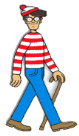 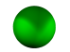 amphetamine is a
weak lipophilic base
(pKa = 9.9)
NET (NE Transporter)
reverse transport
axon terminal
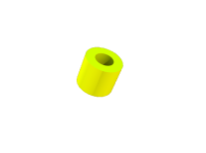 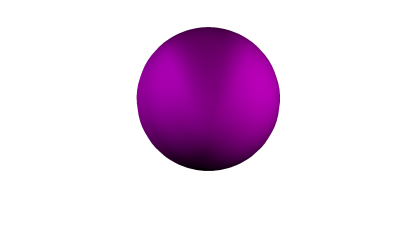 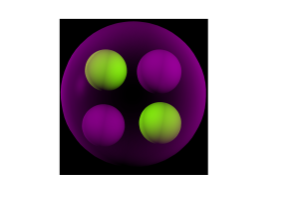 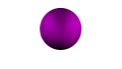 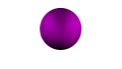 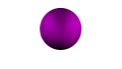 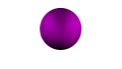 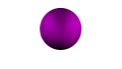 vesicle
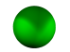 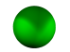 Catecholamine uptake via
Reverse transport leads to
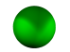 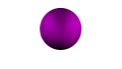 plasmalemmal transporter
catecholamine release
plus amphetamine
Packaged in vesicles for
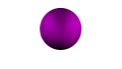 Alkalinization shuts down vesicular
subsequent release
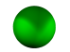 catecholamine sequestration
Amphetamine
Powerful CNS stimulant
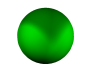 d-isomer 3-4 times more potent than l-isomer
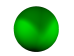 d-amphetamine: Dextroamphetamine (Dexedrine, Dextrostat)
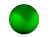 23
24
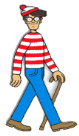 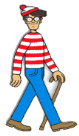 Clinical uses:
Lisdexamfetamine (Vyvanse): inactive, prodrug of d-amphetamine
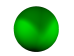 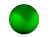 Hypersomnia (Excessive Daytime Sleepiness [EDS])
Attention Deficit Hyperactivity Disorder
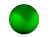 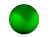 narcolepsy (0.03-0.06% of the US population)
Adverse/toxic effects
Alternatives
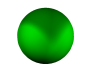 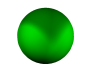 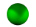 obstructive sleep apnea
Usually result from overdosage
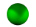 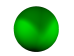 shift-worker disorder (EDS affects >30% of night-shift workers)
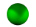 Acute toxic effects usually an extension of therapeutic effects.
Cardiovascular/GI side effects
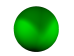 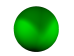 restlessness, dizziness, tenseness, insomnia
mechanism(s) not well-understood (but activates wake-promoting neurons)
little/no cardiovascular/cognitive side effects (main side effect = headaches)
may be used to reduce cocaine dependence
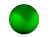 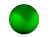 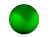 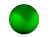 Modafinil (Provigil): promotes wakefulness, reduces EDS in narcoleptics
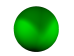 Sedative-Hypnotics & the
Treatment of Hypersomnia
Inhibition in the Brain
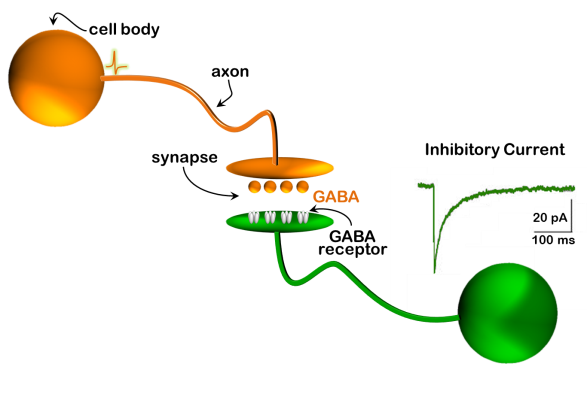 Benzodiazepines: T1/2’s highly
variable
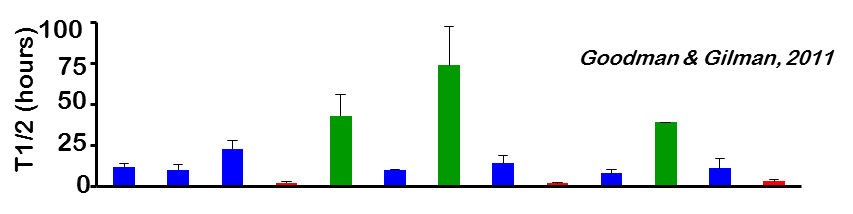 Benzodiazepines: dose-
dependent effects
Benzodiazepines: ideal
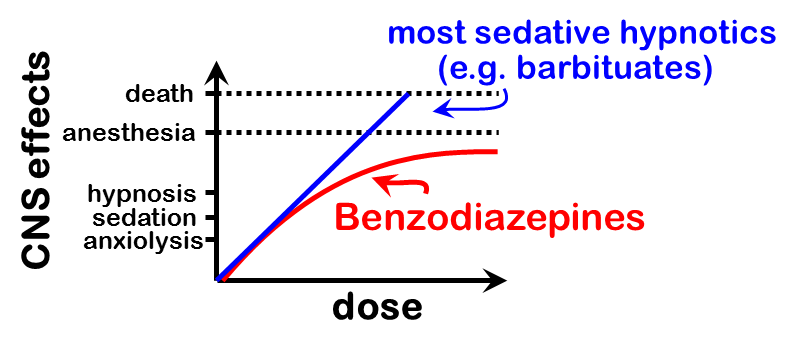 hypnotic VS anxiolytic
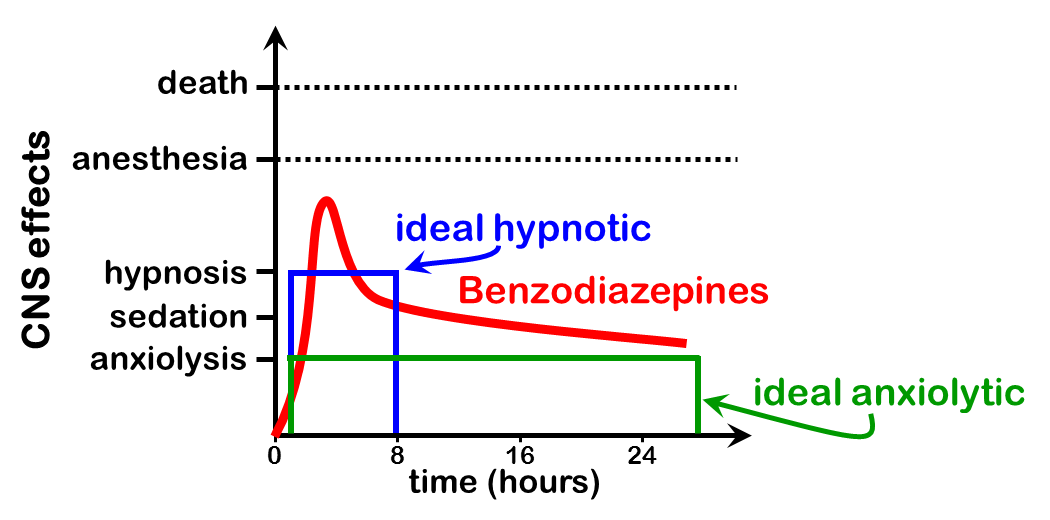 Benzodiazepines: positive
allosteric modulators of GABAA R’s
Benzodiazepines: a subunits
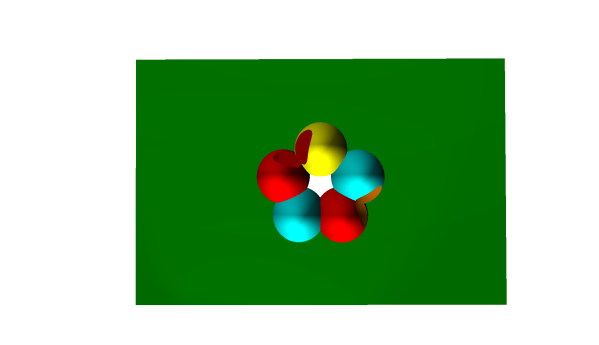 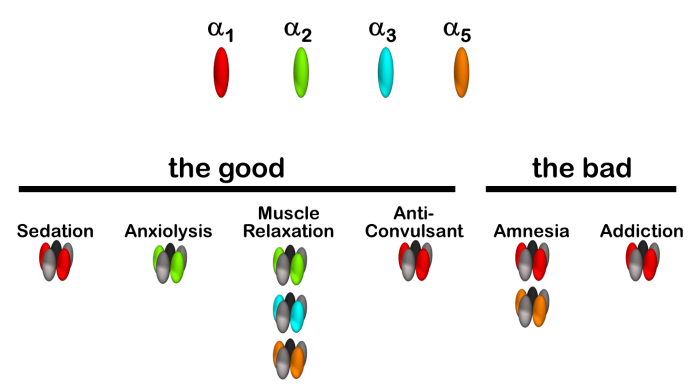 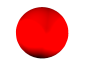 g
BDZ
b
a
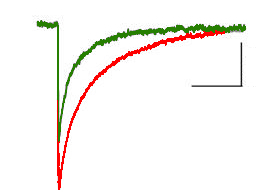 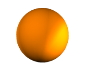 a
GABA
b
20 pA
100 ms
Sedative-Hypnotics & the
Treatment of Hypersomnia
Barbituates: directly
activate GABAA R’s
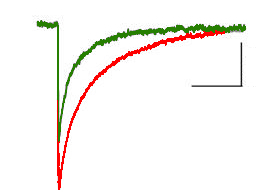 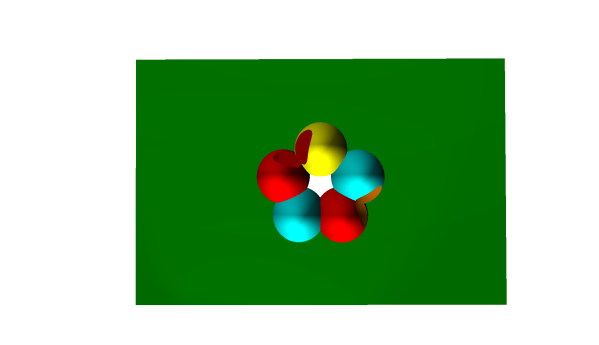 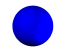 BAR
20 pA
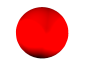 g
BDZ
b
100 ms
a
a
b
Benzodiazepines: dose-
dependent effects
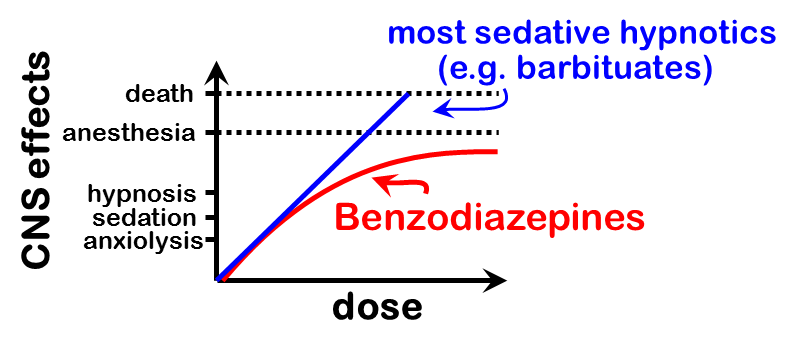 Amphetamine: catecholamine
release
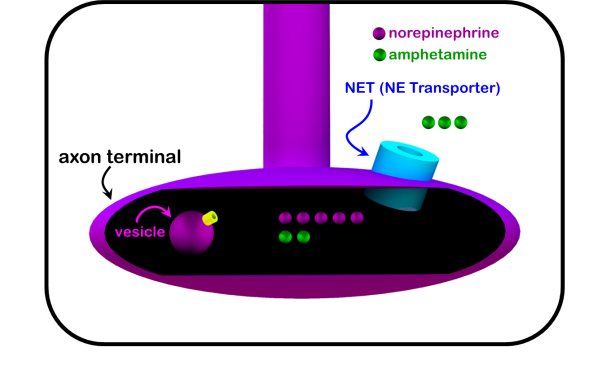 Sedative-Hypnotics & the
Treatment of Hypersomnia
questions:
markbeen@virginia.edu
suggested reading
Basic & Clinical Pharmacology, 12th ed. (chapter 22)
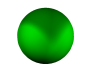 Bertram G. Katzung, Susan B. Masters, Anthony J. Trevor
Pharmacological Basis of Therapeutics, 12th ed. (Chapter 17)
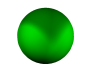 Goodman & Gilman
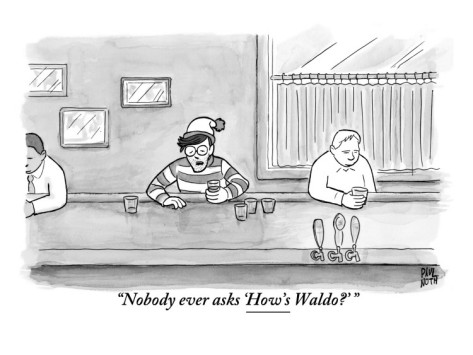